স্বাগতম
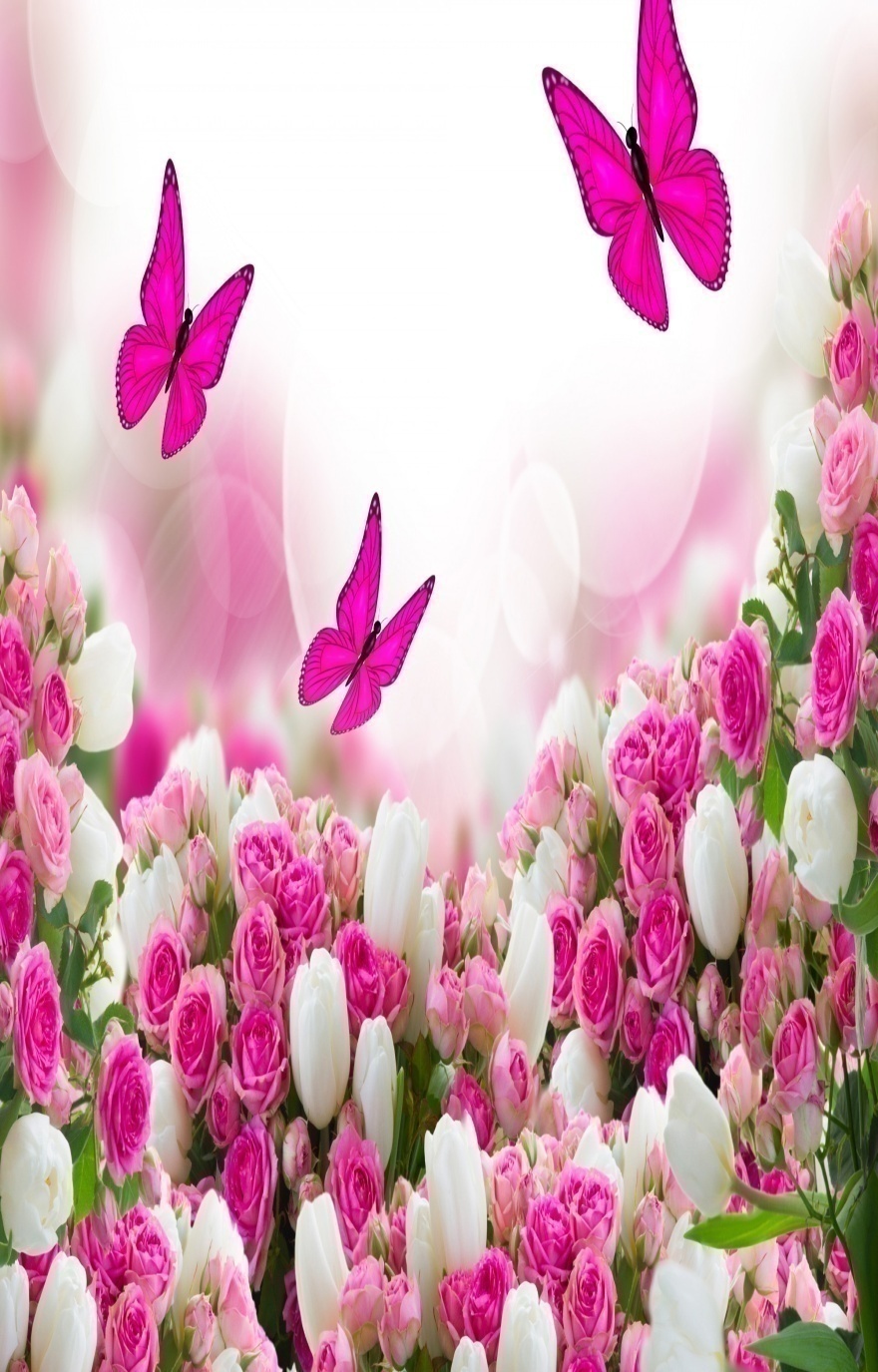 পরিচিতি
পাঠ পরিচিতি
শ্রেণিঃপঞ্চম
বিষয়:বাংলাদেশ ও বিশ্ব পরিচয়
 পাঠ: বাংলাদেশের ক্ষুদ্র নৃ-গোষ্ঠী 
আজকের পাঠ: গারো
শিক্ষক পরিচিতি
 মোছাঃ নুর জাহান
সহকারি  শিক্ষক
ভেলাইন  স: প্রা: বিদ্যালয়
ঘোড়াঘাট,দিনাজপুর।
শিখনফল:

২.১.৭ জাতি,শ্রেনি,ধর্ম, বর্ণ, গোষ্ঠি, ছোট-বড় নির্বিশেষে সবাইকে সমান মর্যাদা দিবে ও মিলে মিশে থাকবে।
২.২.৮ গারো খাসিয়া, মোরাও, ত্রিপুরা ও ওড়াওদের সংস্কৃতি বর্ণনা করতে পারবে।
পূর্বজ্ঞান যাচাই
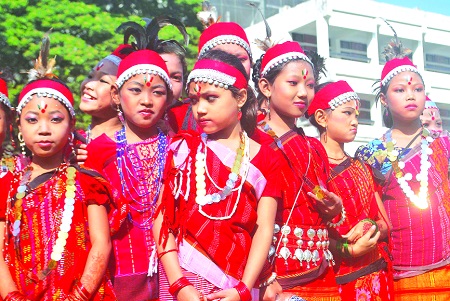 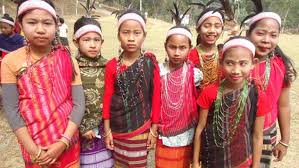 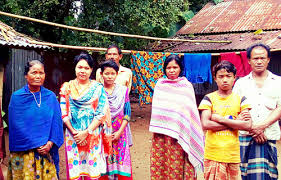 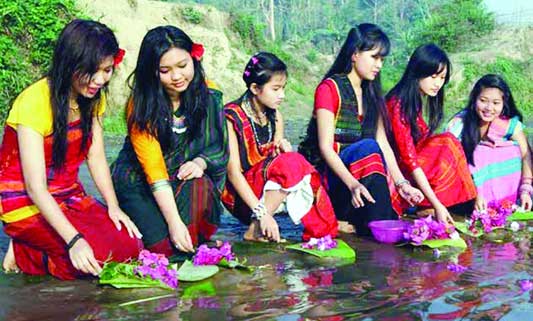 ধর্ম
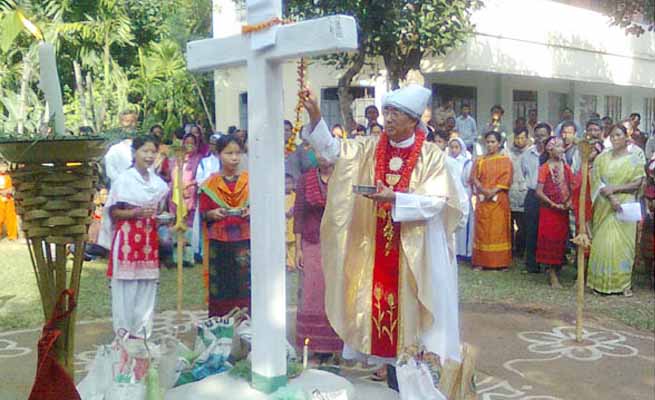 সাংসারেক
সমাজ ব্যবস্থা
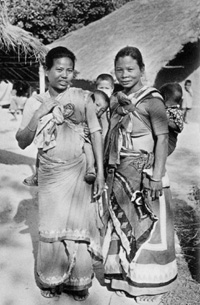 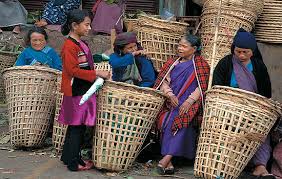 মাতৃপ্রধান
খাদ্য
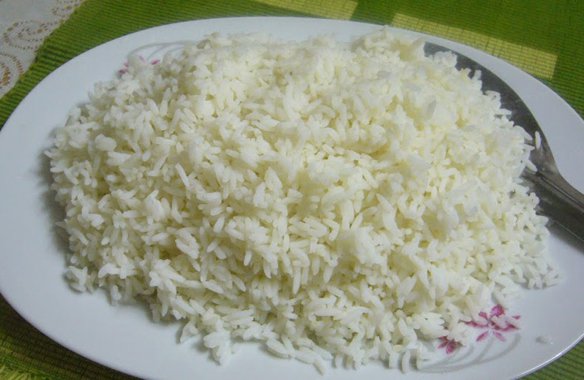 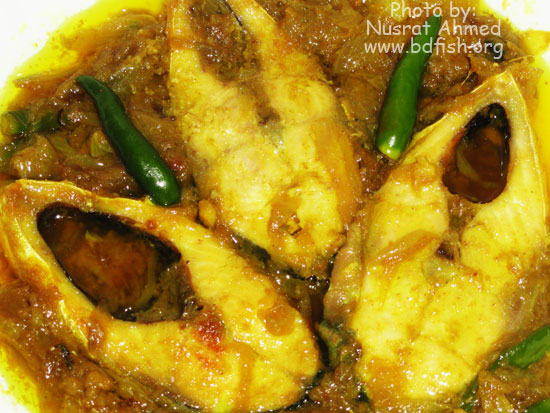 মাছ
ভাত
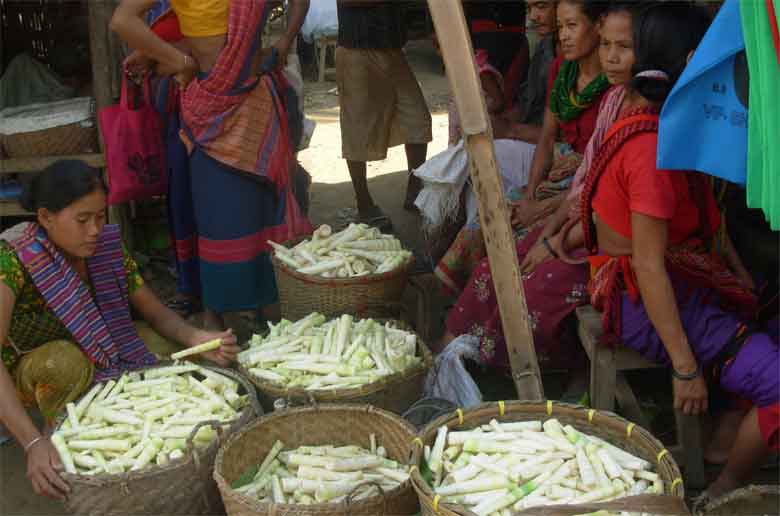 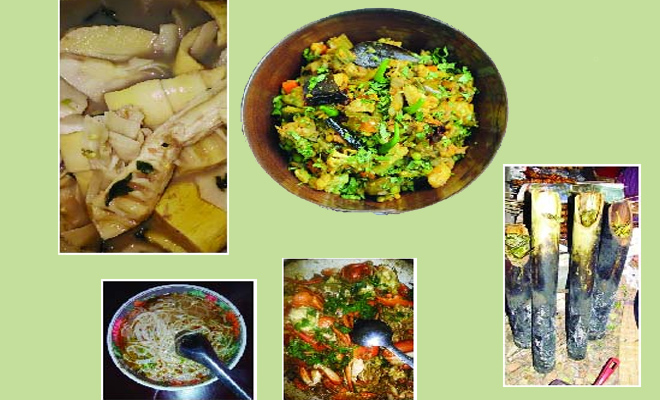 বাসের কোড়ল
বাড়ি
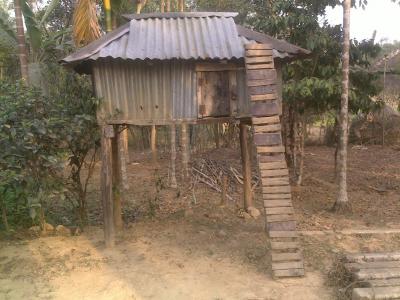 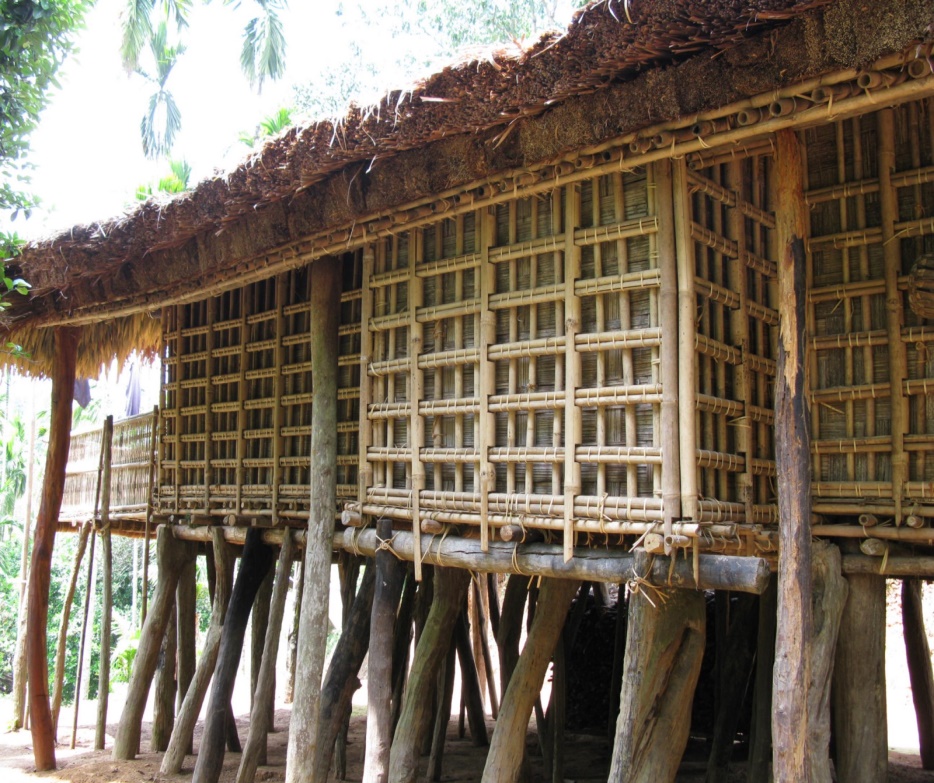 নকমান্দি
পোশাক
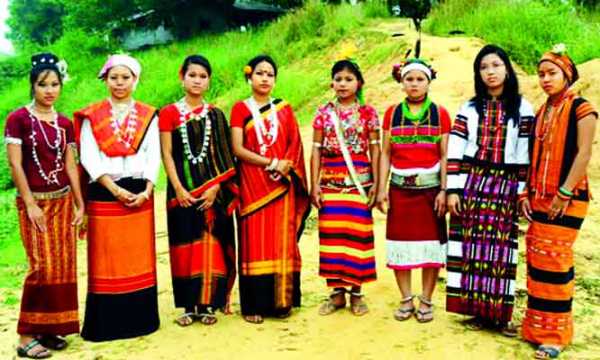 দকবান্দা পোশাকে গারো নারি
উৎসব
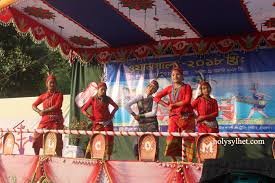 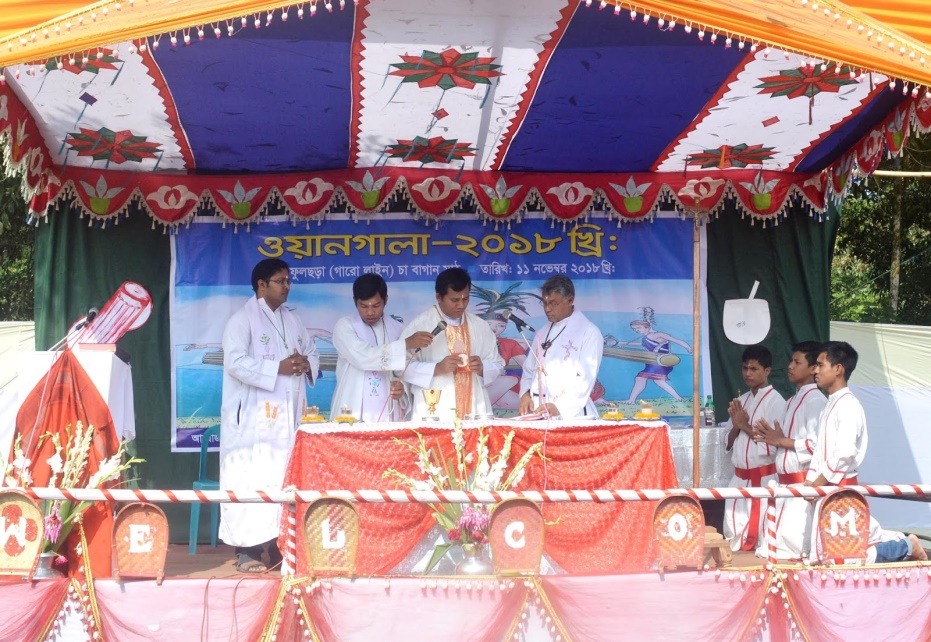 ওয়াংগালা
এসো আমরা এবার পাঠ্যবই এর ৮৪ পৃষ্ঠার সঙ্গে মিলিয়ে নেই।
দলীয় কাজ-
ক দল: গারোদের বাসস্থানের বর্ণনা দাও ।
খ দল: গারোদের পোশাকের  বর্ণনা দাও।
গ দল: গারোদের উৎসবের  বর্ণনা দাও।
একক কাজ:
১, গারোদের ধর্মের নাম লিখ।
২, গারোদেরভাষার নাম লিখ।
৩, গারোদের পোশাকের নাম লিখ।
মূল্যায়ন:
ভাষা
দকবান্দা
বাড়ি
ওয়াং গালা
পোশাক
আচিক
উৎসব
নকমান্দি
ধন্যবাদ